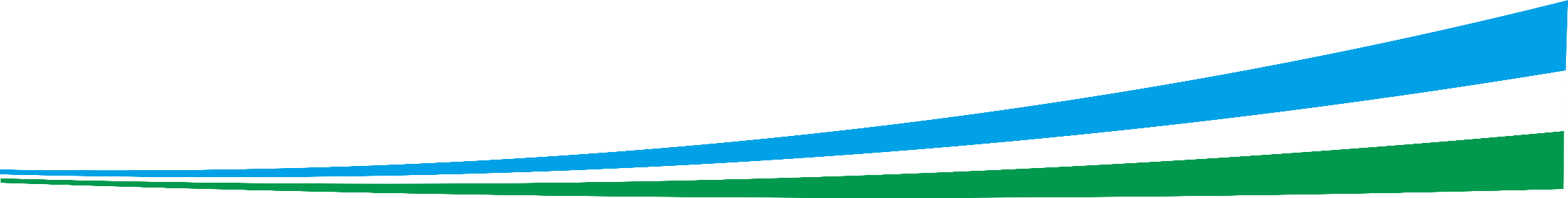 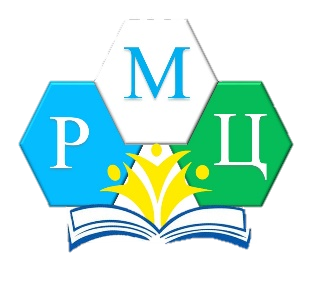 ГАУ ДПО РЕГИОНАЛЬНЫЙ МЕТОДИЧЕСКИЙ ЦЕНТР ДОПОЛНИТЕЛЬНОГО ОБРАЗОВАНИЯ  
РЕСПУБЛИКИ БАШКОРТОСТАН
Республиканский фестиваль «Панорама методических кейсов дополнительного образования: методический календарь»:
итоги второго этапа, начало приема заявок на третий этап
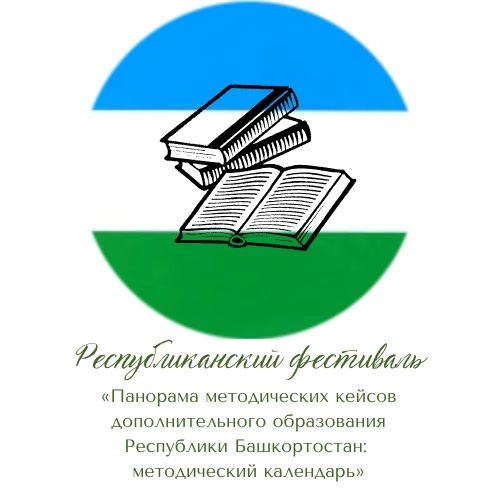 Попова Эльвира Андреевна,
методист ГАУ ДПО РМЦ ДО РБ
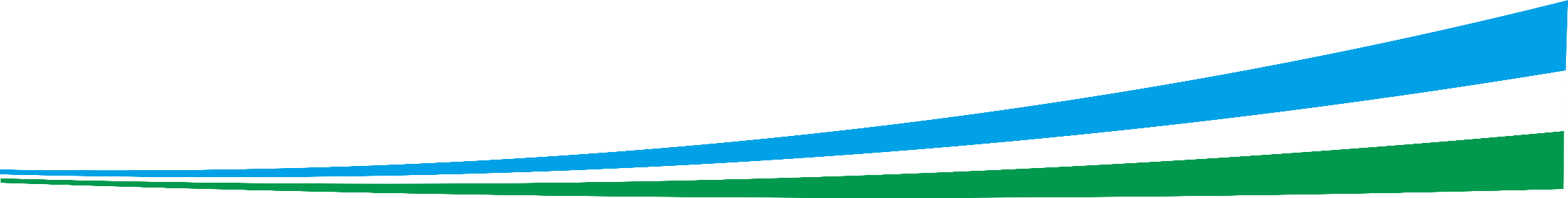 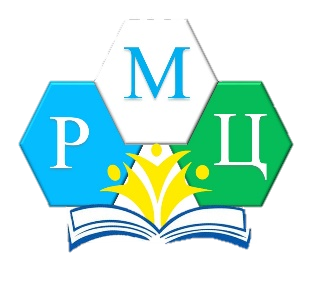 ГАУ ДПО РЕГИОНАЛЬНЫЙ МЕТОДИЧЕСКИЙ ЦЕНТР ДОПОЛНИТЕЛЬНОГО ОБРАЗОВАНИЯ  
РЕСПУБЛИКИ БАШКОРТОСТАН
Участники 2 этапа
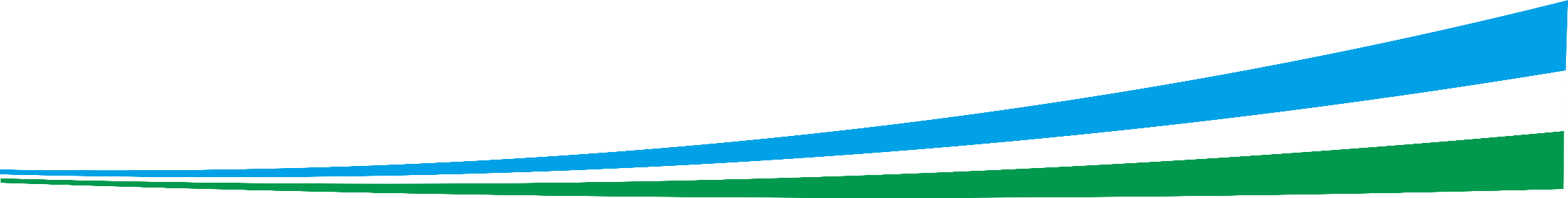 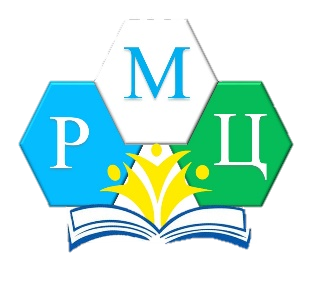 ГАУ ДПО РЕГИОНАЛЬНЫЙ МЕТОДИЧЕСКИЙ ЦЕНТР ДОПОЛНИТЕЛЬНОГО ОБРАЗОВАНИЯ  
РЕСПУБЛИКИ БАШКОРТОСТАН
Статистика
Благовещенский район
Бижбулякский район
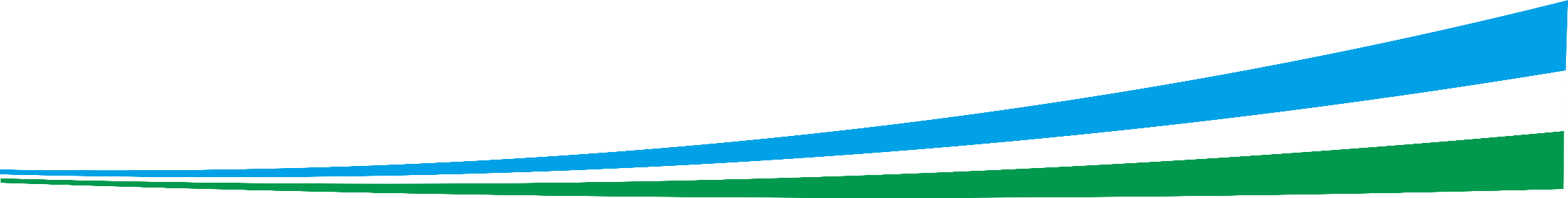 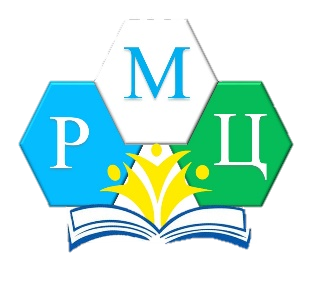 ГАУ ДПО РЕГИОНАЛЬНЫЙ МЕТОДИЧЕСКИЙ ЦЕНТР ДОПОЛНИТЕЛЬНОГО ОБРАЗОВАНИЯ  
РЕСПУБЛИКИ БАШКОРТОСТАН
Статистика
Виды работ: документы, видеофильмы, презентации, викторина, методические рекомендации
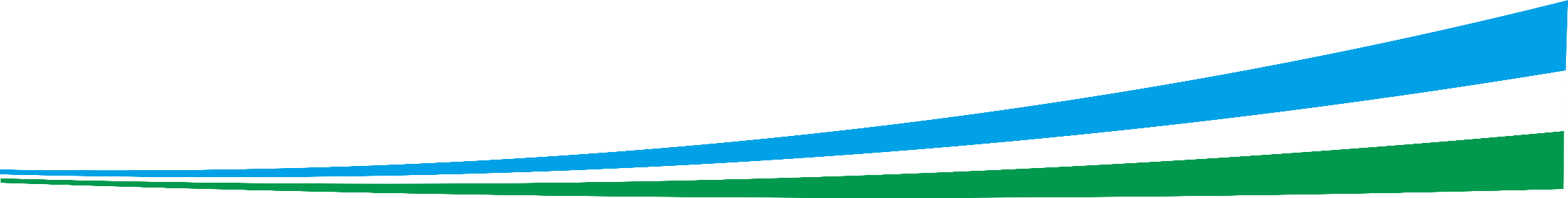 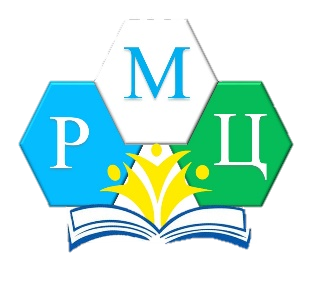 ГАУ ДПО РЕГИОНАЛЬНЫЙ МЕТОДИЧЕСКИЙ ЦЕНТР ДОПОЛНИТЕЛЬНОГО ОБРАЗОВАНИЯ  
РЕСПУБЛИКИ БАШКОРТОСТАН
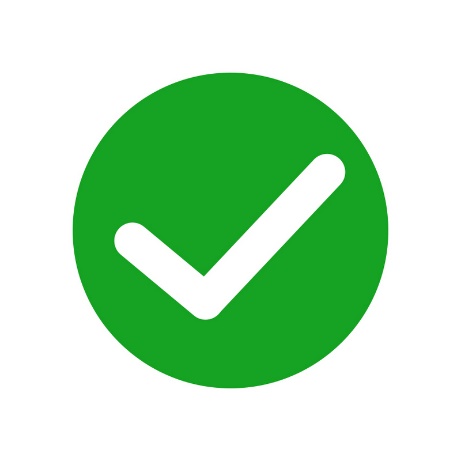 Новизна контента
Методические рекомендации 
МОЦ Белорецкого района


Цифровые следы и т.д.
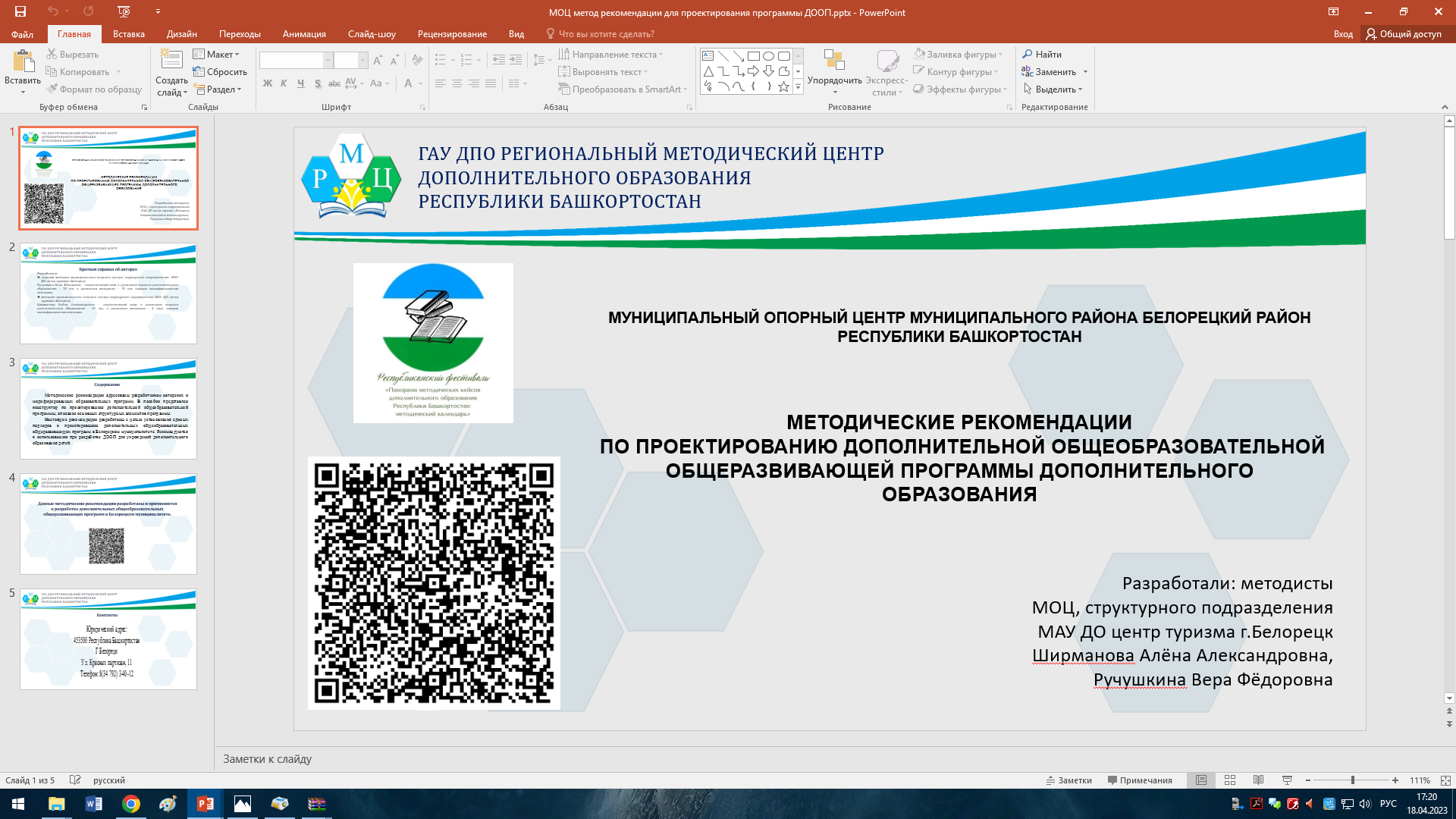 Положительные моменты
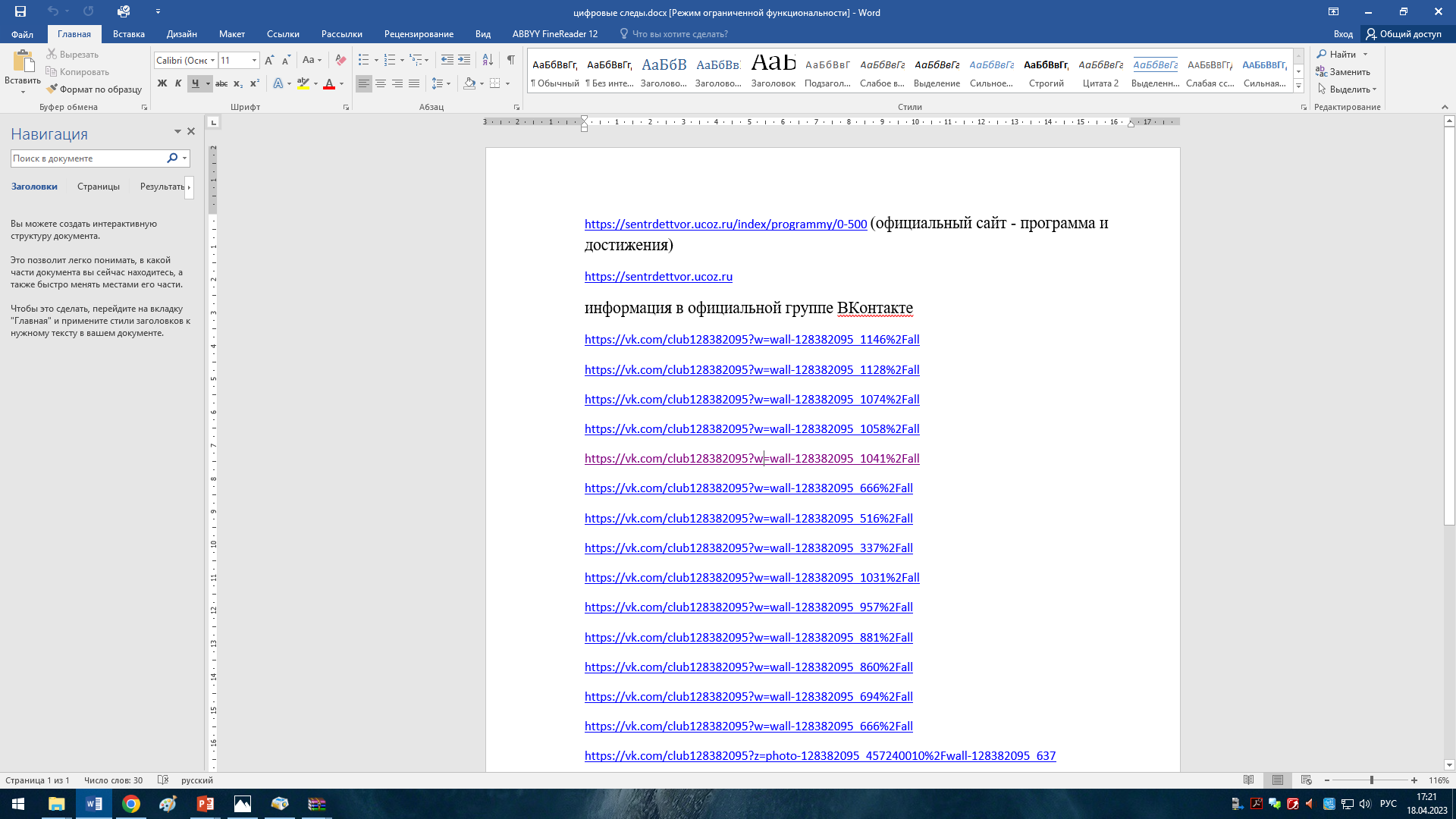 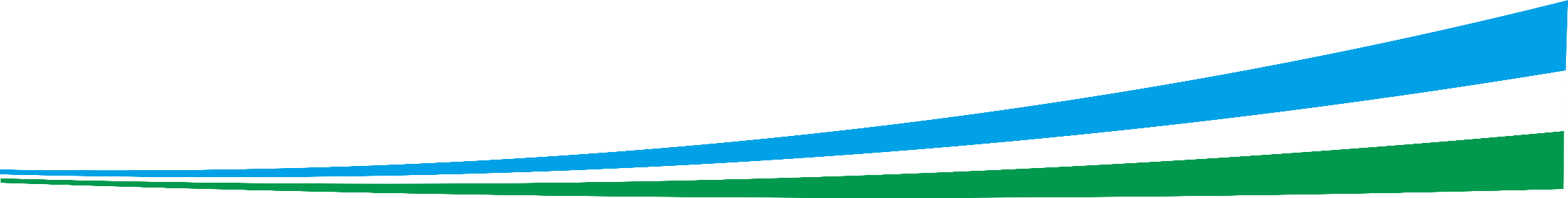 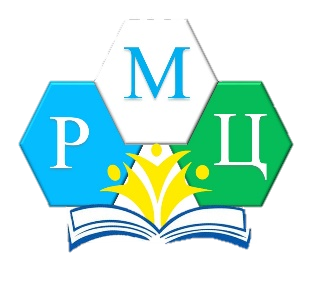 ГАУ ДПО РЕГИОНАЛЬНЫЙ МЕТОДИЧЕСКИЙ ЦЕНТР ДОПОЛНИТЕЛЬНОГО ОБРАЗОВАНИЯ  
РЕСПУБЛИКИ БАШКОРТОСТАН
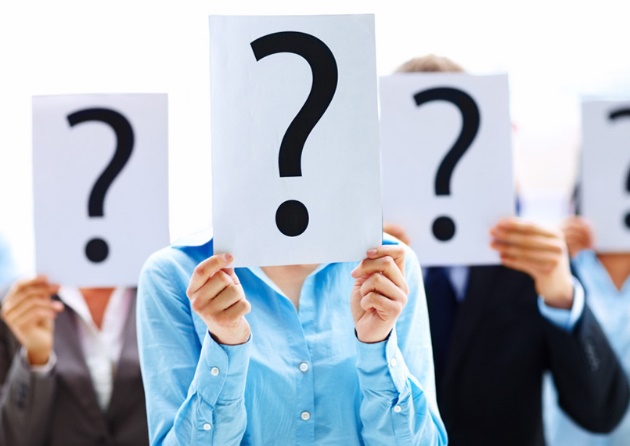 Наставнические практики

Работа с одарёнными детьми

Работа с детьми ОВЗ
Поиск
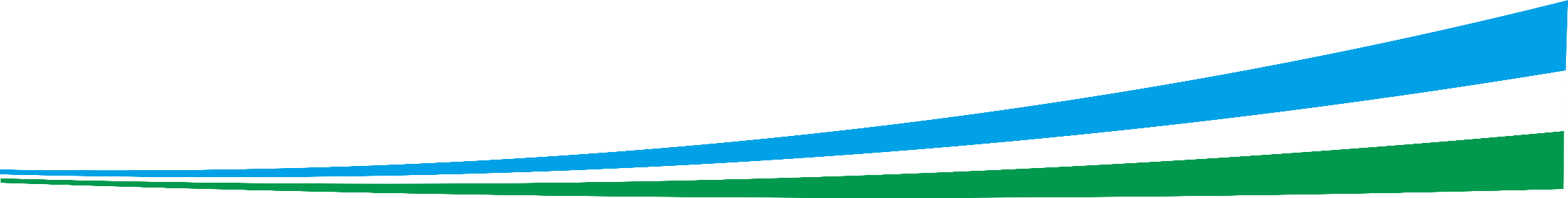 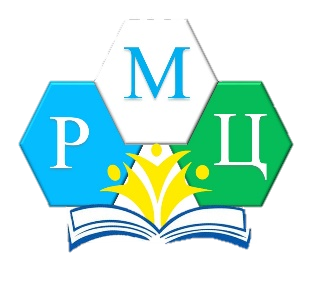 ГАУ ДПО РЕГИОНАЛЬНЫЙ МЕТОДИЧЕСКИЙ ЦЕНТР ДОПОЛНИТЕЛЬНОГО ОБРАЗОВАНИЯ  
РЕСПУБЛИКИ БАШКОРТОСТАН
Точки роста
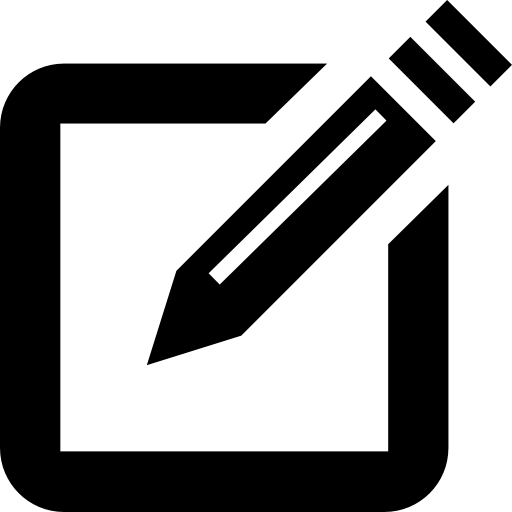 Заявка и папка организации (неполная)
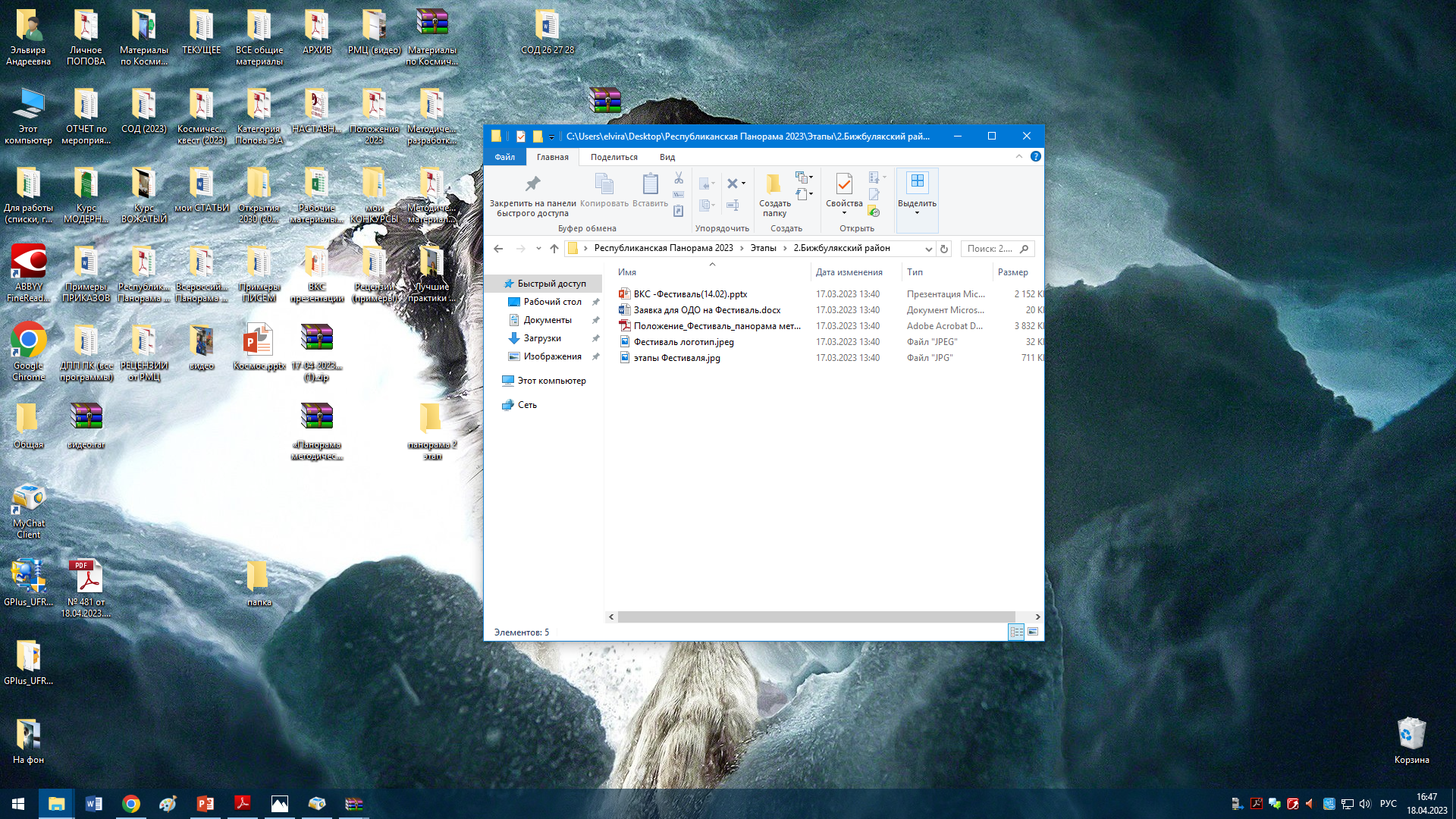 Материалы не советующие требованиям

Материалы не присланы
Положительные моменты
Проверить папку перед отправкой

Отправить материалы в срок до следующего этапа ВКС
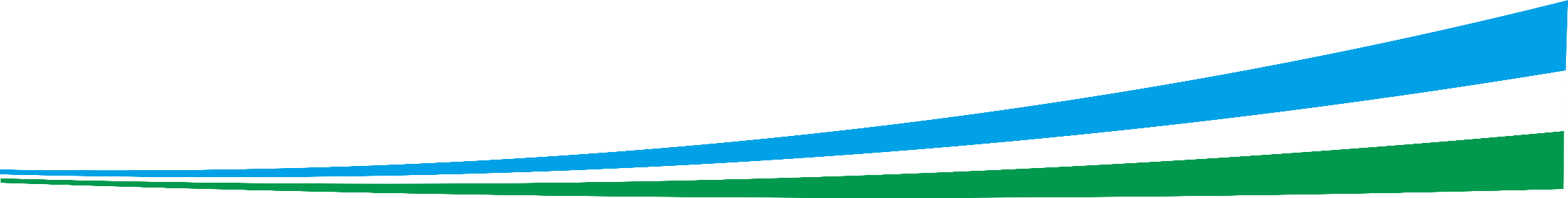 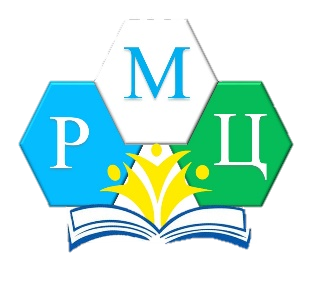 ГАУ ДПО РЕГИОНАЛЬНЫЙ МЕТОДИЧЕСКИЙ ЦЕНТР ДОПОЛНИТЕЛЬНОГО ОБРАЗОВАНИЯ  
РЕСПУБЛИКИ БАШКОРТОСТАН
Точки роста
Единый формат оформления документов (презентация)
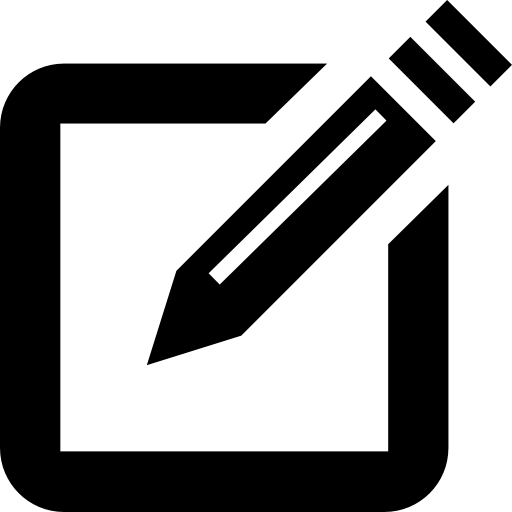 Визуальный «шум»,
Структура презентации
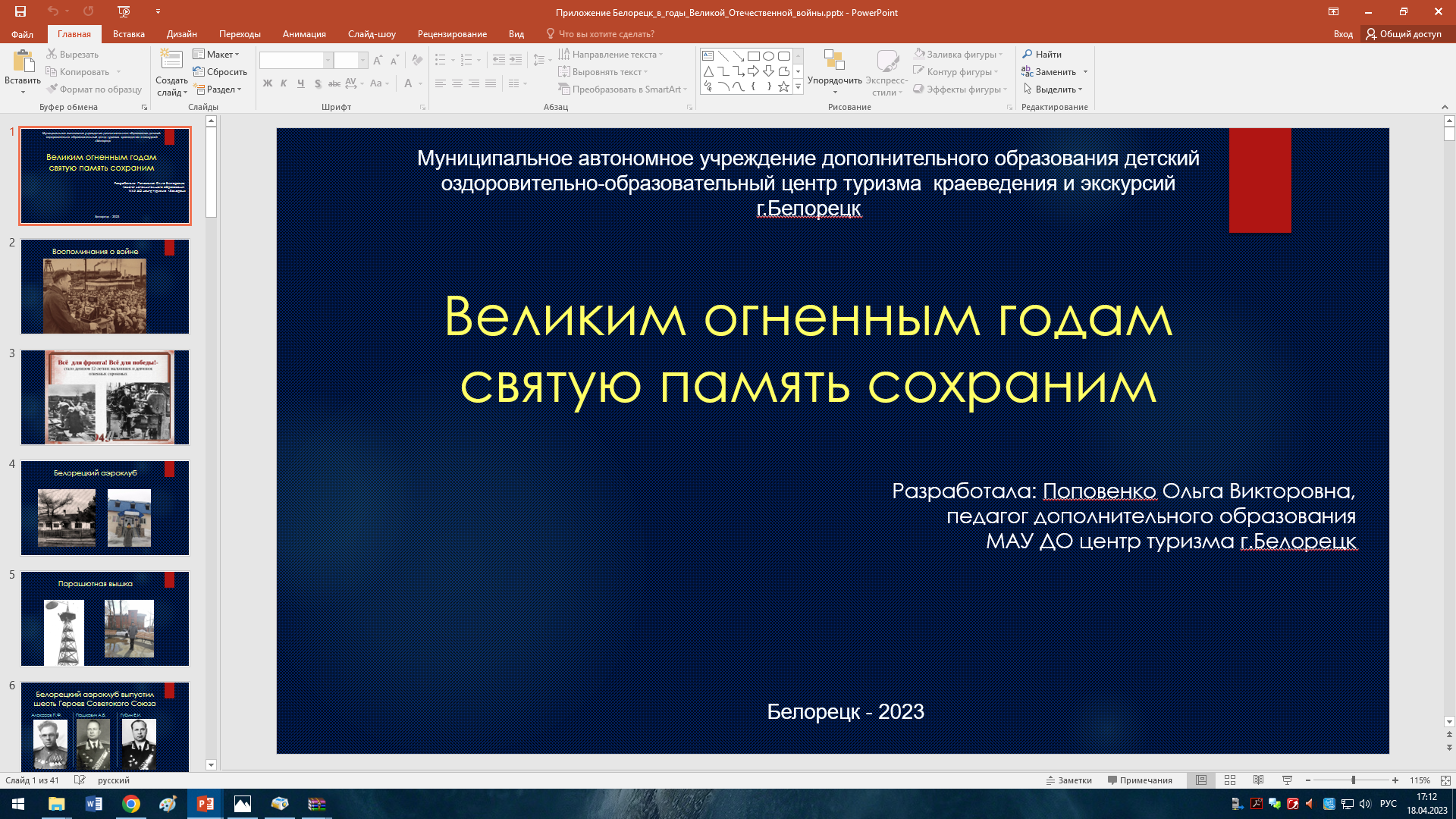 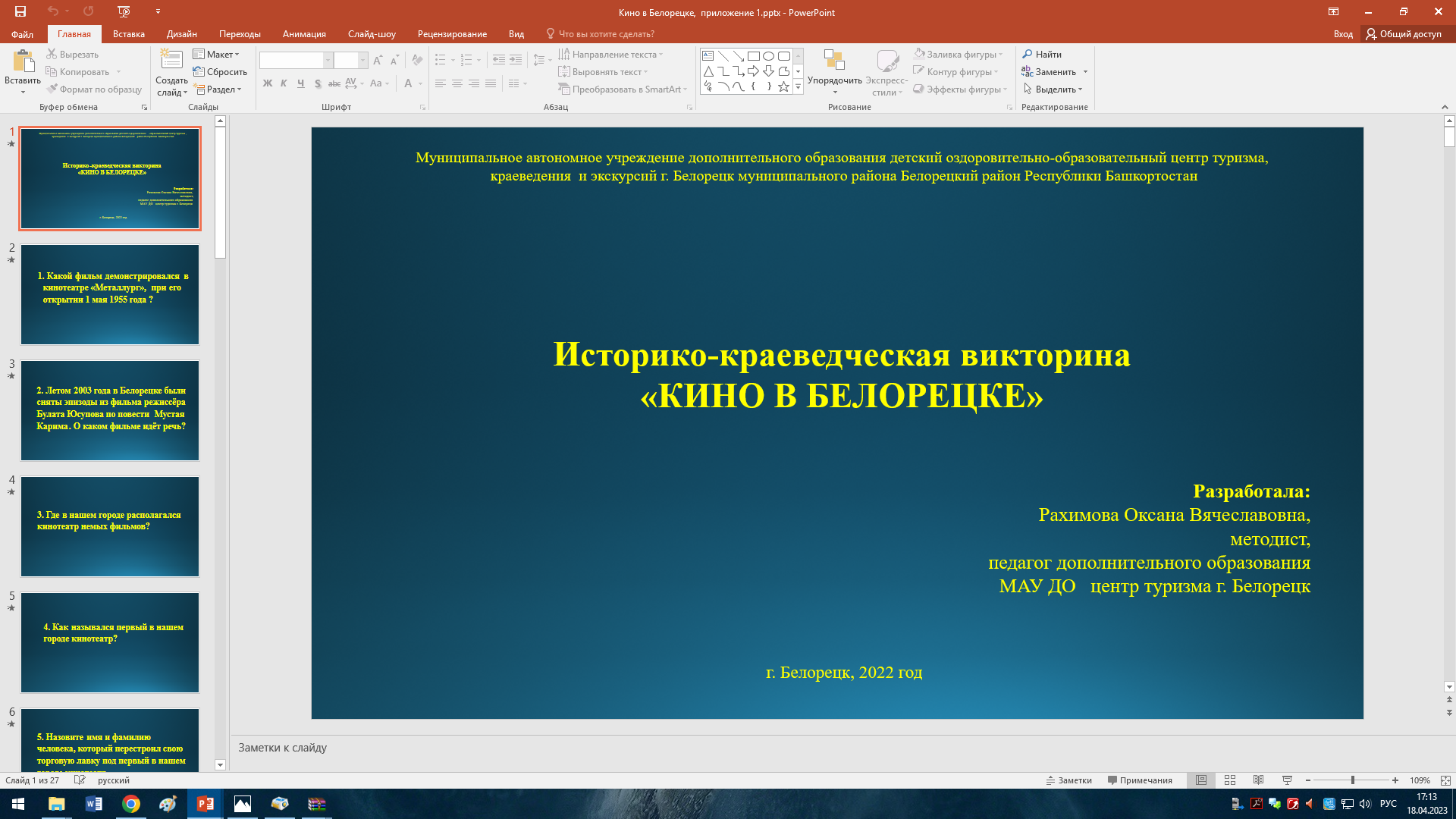 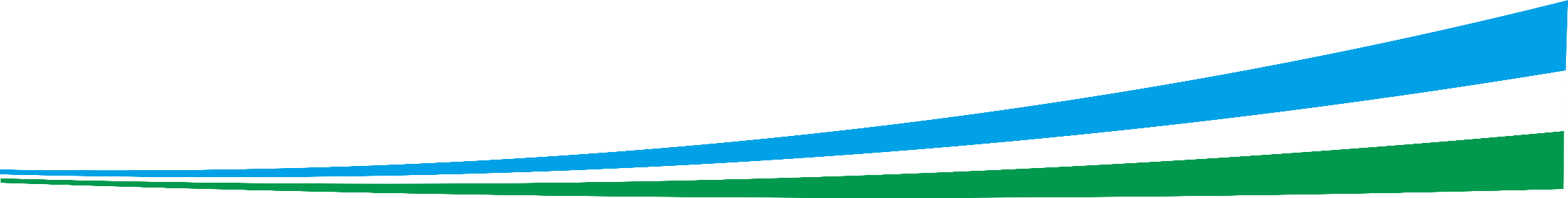 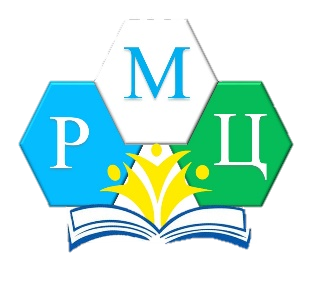 ГАУ ДПО РЕГИОНАЛЬНЫЙ МЕТОДИЧЕСКИЙ ЦЕНТР ДОПОЛНИТЕЛЬНОГО ОБРАЗОВАНИЯ  
РЕСПУБЛИКИ БАШКОРТОСТАН
Участники 3 этапа
Прием заявок до 14 апреля (включительно), но свои материалы можно оправить до начала анонсирования по ВКС следующего этапа
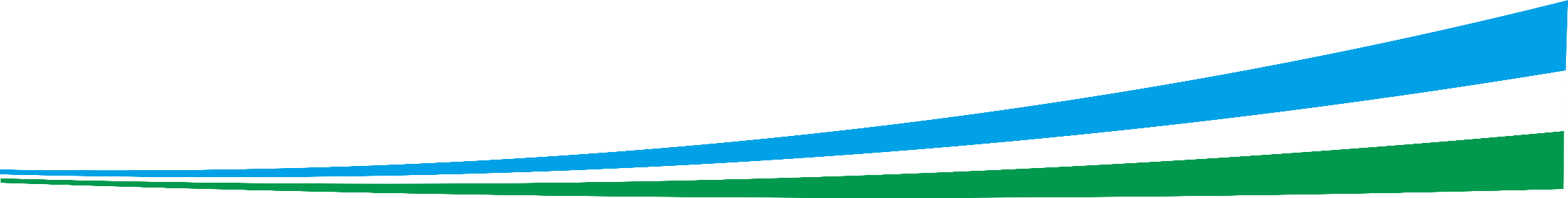 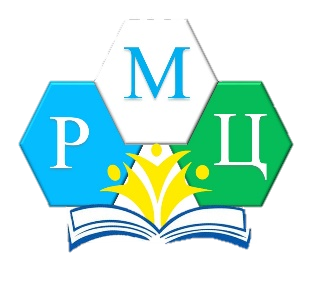 ГАУ ДПО РЕГИОНАЛЬНЫЙ МЕТОДИЧЕСКИЙ ЦЕНТР ДОПОЛНИТЕЛЬНОГО ОБРАЗОВАНИЯ  
РЕСПУБЛИКИ БАШКОРТОСТАН
Алгоритм подачи заявки
5.1. В Фестивале принимают участие представители и команды организаций дополнительного образования (далее – ОДО) Республики Башкортостан, представленные в дорожной карте панорамы методических кейсов по каждому этапу.
5.2. Задача участников Фестиваля предоставить Оргкомитету материалы (согласно срокам этапов) для публикации на официальном сайте ГАУ ДПО РМЦ ДО.

5.3. Заявка от ОДО, материалы к публикации отправляются архивом (ZIP, RAR 5, RAR) с темой письма «Панорама: методический календарь. Название ОДО» на почту МОЦ своего района.

5.4. После МОЦ (координаторами Фестиваля в своем муниципальном районе), комплектует папку-архив (как в пункт 5.3.) по всем, задействованным в Фестивале ОДО и отправляет с темой письма «Панорама: методический календарь. Название района» на официальную почту ГАУ ДПО РМЦ ДО РБ rmcrb02@mail.ru до 14 числа отчетного месяца.
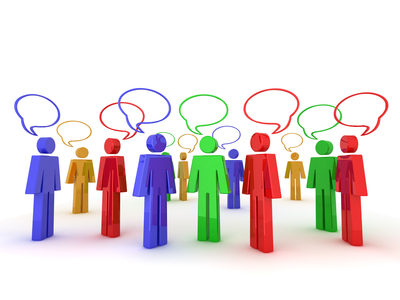 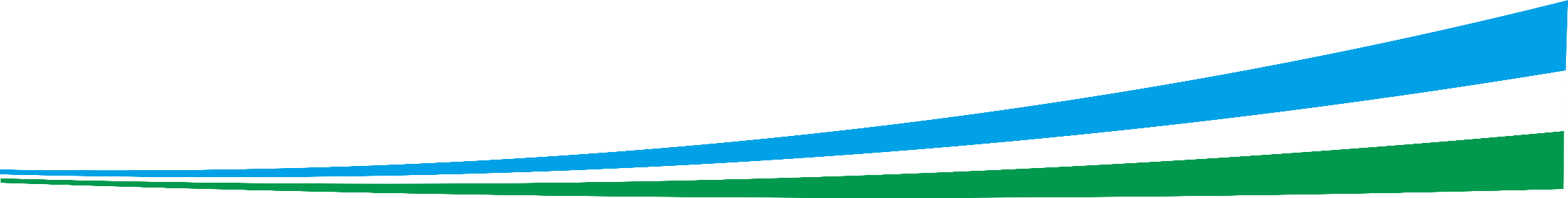 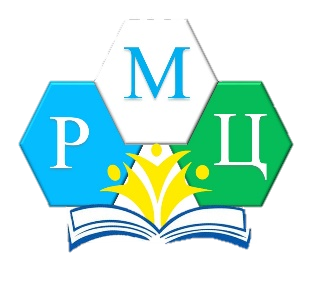 ГАУ ДПО РЕГИОНАЛЬНЫЙ МЕТОДИЧЕСКИЙ ЦЕНТР ДОПОЛНИТЕЛЬНОГО ОБРАЗОВАНИЯ  
РЕСПУБЛИКИ БАШКОРТОСТАН
Организация и контакты
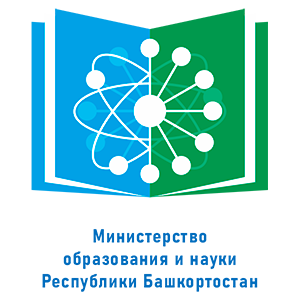 4.1. Организатор Фестиваля – Министерство образования и науки Республики Башкортостан (далее – Министерство).
4.2. Оператор Фестиваля, осуществляющий информационно-методическое, экспертное, организационно-техническое сопровождение – Государственное автономное учреждение дополнительного профессионального образования Региональный методический центр дополнительного образования Республики Башкортостан (далее – ГАУ ДПО РМЦ ДО РБ).
4.3. Муниципальный опорный центр (далее – МОЦ) – является координатором Фестиваля в своем муниципальном районе. 
4.4. Организационная Структура Фестиваля включает:
•	Оргкомитет – функция организации, координации, контроля, взаимодействия, информирования.
•	Экспертно-консультационный совет – функция экспертизы и консультации.

Контакты Операторов Фестиваля:

+7(347)292-16-85, время работы с пн-пт 9:00-17.30, перерыв с 13.00-13.30 

Михайлова Татьяна Юрьевна, начальник отдела реализации программ и методического обеспечения;
Попова Эльвира Андреевна, методист отдела реализации программ и методического обеспечения.
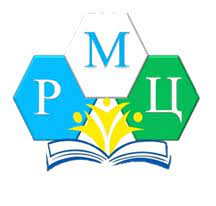